Şərq Tərəfdaşlığının Proqram Əməkdaşlığı Çərçivəsində (PCF) 2015 – 2017  Avropa İttifaqının və Avropa Şurasının Birgə Proqramı  “Avropa İnsan Hüquqları Konvensiyası və Avropa İnsan Hüquqları Məhkəməsinin presedent hüququnun Azərbaycanda tətbiqi” layihəsi çərçivəsindəAzərbaycan Respublikası Ədliyyə Nazirliyinin Ədliyyə Akademiyasının birgə əməkdaşlığı ilə təşkil edilən  TƏLİMTəlimçilər: Könül Qasımova, Günel İsmayılbəyli, Oktay Məhərrəmov2015
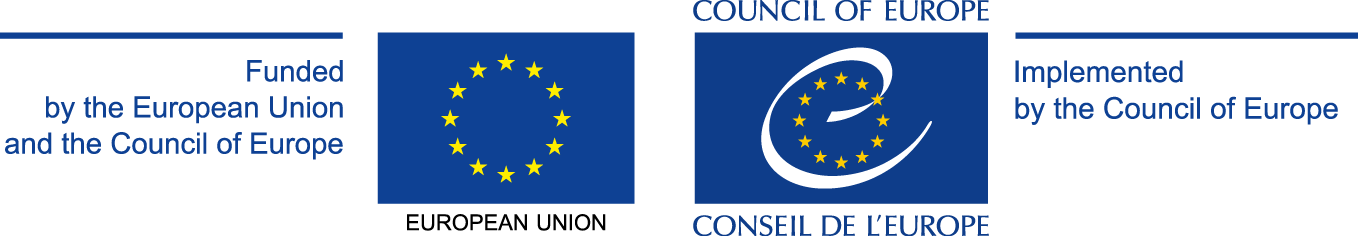 AİHK 9-cu MaddəFikir, vicdan və din azadlığı
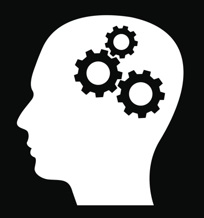 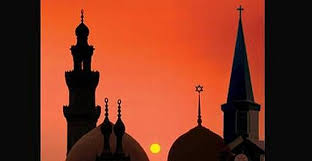 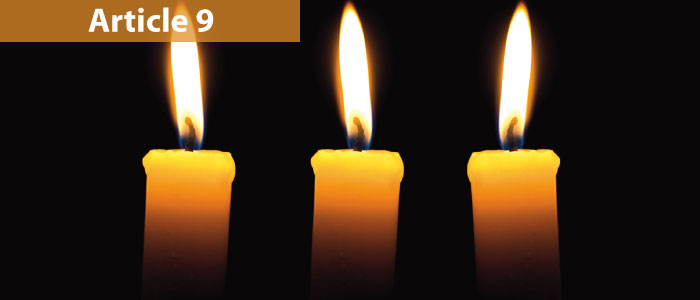 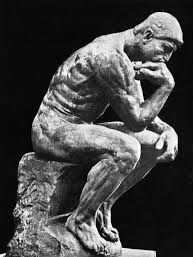 MADDƏ 9 Fikir, vicdan və din azadlığı1. Hər kəsin fikir, vicdan və din azadlığı hüququ vardır; bu hüquqa öz dinini və ya əqidəsini dəyişmək azadlığı, öz dininə və ya əqidəsinə həm təkbaşına, həm də başqaları ilə birlikdə etiqad etmək və açıq yaxud şəxsi qaydada ibadəti, təlimləri,dini və mərasim ayinlərini yerinə yetirmək azadlığı daxildir.2. Öz dininə və baxışlarına etiqad etmək azadlığı yalnız ictimai asayiş maraqları naminə, ictimai qaydanı, sağlamlığı, yaxud mənəviyyatı qorumaq üçün və ya digər şəxslərin hüquq və azadlıqlarını müdafiə etmək üçün qanunla nəzərdə tutulmuş və demokratik cəmiyyətdə zəruri olan məhdudiyyətlərə məruz qala bilər.
Plüralizm və Tolerantlıq Avropa demokratik cəmiyyətinin əsası9-cu maddədə təsbit olunmuş fikir, vicdan və din azadlığı Konvensiyada nəzərdə tutulan "demokratik cəmiyyətin" dayaqlarından biridir. Dini meyarlar baxımından bu azadlıq dindarların dini mənsubiyyətinin təsdiqində və həyat haqqında anlayışlarının formalaşmasında mühüm elementlərdən biridir, lakin o, həm də ateistlər, aqnostiklər, skeptiklər və heç bir əqidəyə inanmayanlar üçün də olduqca dəyərlidir. Əsrlər boyu qurbanlar bahasına qalib gəlmiş demokratik cəmiyyətdən ayrılmaz olan plüralizm ondan asılıdır. (Kokkinakis Yunanıstana qarşı)
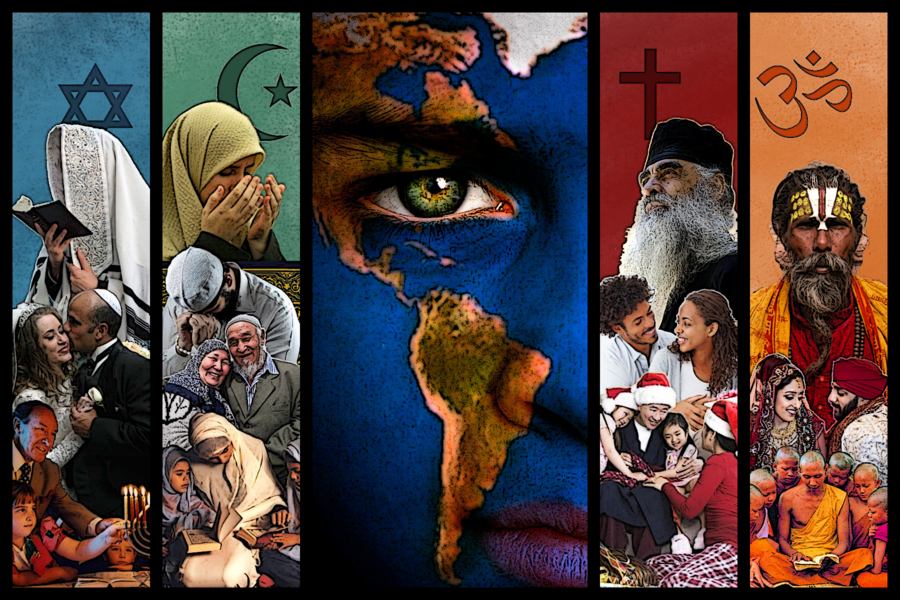 Beynəlxalq standartlarİnsan hüquqları haqqında Ümumi Bəyannamə (18-ci maddə);Mülki və siyasi hüquqlar haqqında Beynəlxalq Pakt (18-ci maddə);İnsan hüquqları haqqında Amerika Konvensiyası (12-ci maddə); İnsan və xalqların hüquqları haqqında Afrika Xartiyası (8-ci maddə).
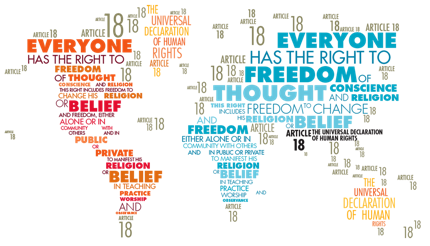 Milli qanunvericilikKonstitusiya;Dini etiqad azadlığı haqqında Qanun;Dini ekstremizmə qarşı mübarizə haqqında Qanun;digər sahəvi aktlar (məsələn AR CM).
9-cu maddə aşağıdakı beş əsas sualı zəruri edir: 9-cu maddənin tətbiq dairəsi nədən ibarətdir? Müdaxilə baş veribmi? Müdaxilə qanuni məqsəd daşıyıbmı? Müdaxilə "qanunla nəzərdə tutulubmu"? Müdaxilə "demokratik cəmiyyətdə zəruri idimi"?
Tətbiq dairəsi və hüdudlardaxili aspekt (forum internum) – «Hər kəsin ... öz dinini və ya əqidəsini dəyişmək azadlığı, ... şəxsi qaydada ... yerinə yetirmək azadlığı...»Baxışlara sahib olmaq və onları dəyişmək hüququ «mütləq» hüquqdur.
Tətbiq dairəsi və hüdudlarxarici aspekt – «Hər kəsin ... öz dininə və ya əqidəsinə həm təkbaşına, həm də başqaları ilə birlikdə etiqad etmək və açıq ... qaydada ibadəti, təlimləri, dini və mərasim ayinlərini yerinə yetirmək azadlığı...»Arrowsmith Birləşmiş Krallığa qarşı
Tətbiq dairəsi və hüdudlar (misallar)Aiddir:dini and içməyə məcburiyyətdini mərasimdə iştiraka vadar etmədini geyim və simvollardan istifadəyə məhdudiyyətlərbaşqalarını dinə etiqad etməyə inandırmağa qadağadini ayinlərin icrası üçün yerlərin təşkilinə məhdudiyyətlərdini qrupları qeydiyyata almaqdan imtinaicma üzvlərinin dini ayinlərin icrası üçün toplaşmasına məhdudiyyətlərdini qrupların fəaliyyətlərinə dövlətin qanunsuz müdaxiləsiAid deyil:könüllü intihara yardım etməölümündən sonra külünün öz vətənində səpələnib yayılmasıvergi ödəyicisinin etdiyi ödənişlərin konkret məqsədlərə yönəldilməsi barədə tələblərboşanma imkanının mövcud olmaması məsələsi
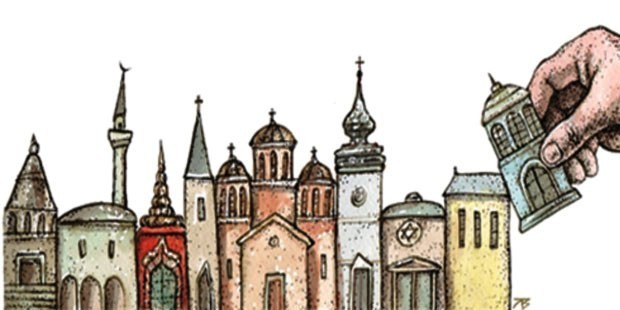 «Qonşu» maddələr10 maddə - Fikri ifadə etmək azadlığı1. Hər kəs öz fikrini ifadə etmək azadlığı hüququna malikdir. Bu hüquqa öz rəyində qalmaq azadlığı, və ... məlumat və ideyaları almaq və yaymaq azadlığı daxildir.11 maddə - Yığıncaqlar və birləşmək azadlığı1. Hər kəsin dinc toplaşmaq azadlığı və öz maraqlarını müdafiə etmək üçün ... başqaları ilə birləşmək azadlığı hüququ vardır.1 saylı Protokol 2 maddə - Təhsil hüququDövlət ... valideynlərin öz dini və fəlsəfi baxışlarına müvafiq olan təhsil və tədrisi təmin etmək hüququna hörmət edir.14 maddə və 12 saylı Protokolun 1 maddəsi - Ayrı-seçkiliyin qadağan olunmasıHüquq və azadlıqlardan istifadə ... din, ... digər baxışlara görə ayrı seçkilik olmadan təmin olunmalıdır.
TerminlərDinFikir VicdanƏqidəBaxışlar
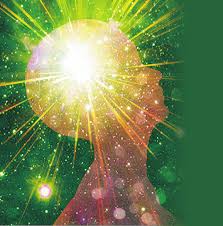 Din termininə daxildir 1:«müəyyən baxışların və onlarla əlaqədar fəaliyyətlərin «din» hesab edilib-edilməməsi məsələsini mücərrəd şəkildə həll etmək Məhkəmənin vəzifəsi deyil» (Kimlya və başqaları Rusiyaya qarşı)."əsas" dinlər (ISKCON və digər 8 şəxs Birləşmiş Krallığa qarşı)belə baxışların daha kiçik miqyaslı variantları (Cha’are Shalom Ve Tsedek Fransaya qarşı)Köhnə dini baxışlar. məsələn, druidizm (Çeppell Birləşmiş Krallığa qarşı)
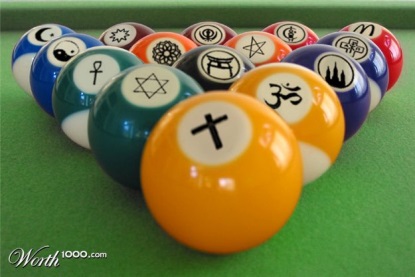 Din termininə daxildir 2:son dövrlərin dini hərəkatları:İyeqova şahidləri (Kokkinakis Yunanıstana qarşı)Sayentoloqlar (X və Sayentoloji kilsə İsveçə qarşı)Ay Sektası (X Avstriyaya qarşı)Oşo hərəkatı (Leela Förderkreis e.V. və başqaları Almaniyaya qarşı)İlahi İşıq Mərkəzi (Omkarananda və İlahi İşıq Mərkəzi İsveçrəyə qarşı)
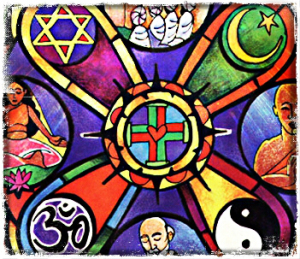 9-cu maddənin təsiri altına düşmək üçünəqidə:inam, ciddiyyət, ardıcıllıq və mühümlük müəyyən səviyyəyə çatmalıdır;demokratik Avropa cəmiyyətində insan ləyaqətinə hörmət prinsipinə uyğun hesab edilməlidir. (Kempbell və Kozans Birləşmiş Krallığa qarşı)Məsələn: pasifizm, ateizm, veqanizm, aqnostiklər, skeptiklər və s.
Müdaxilə«müdaxilə» - 1-ci bənd«pozuntu» - 2-ci bəndMüdaxilə:1. dövlət orqanının konkret tədbiri (məhdudlaşdırma, təxirə salma, qadağa)2. dövlətin pozitiv öhdəliyini icra etməməsi
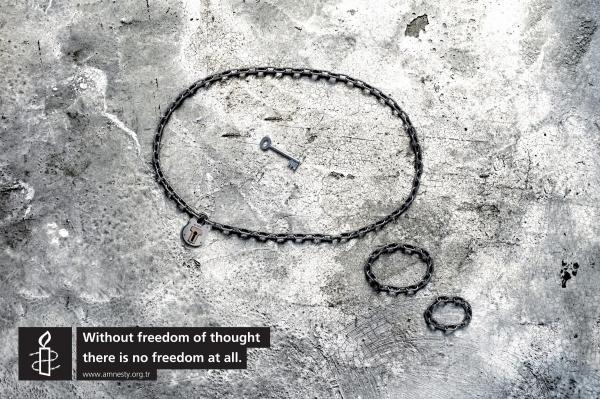 Dövlət orqanının konkret tədbiriSanksiyaibadət yerlərinə gəlməyə məhdudiyyətdini ayin və mərasimləri icra etməyə qadağa Dini qurumu qeydiyyata almaqdan imtinaDini qurumun «sekta» adlandırılması
Dövlətin pozitiv öhdəliyini icra etməməsiDövlət hüquqa müdaxilədən çəkinməlidir.Hüquqların qorunması üçün aktiv tədbirlər görməlidir.
Məhdudiyyət qanuni məqsəd daşıyırmı?ictimai asayiş maraqları ictimai qaydanın qorunmasısağlamlığın qorunmasımənəviyyatın qorunması digər şəxslərin hüquq və azadlıqlarını müdafiəsi
Məhdudiyyət "qanunla nəzərdə tutulubmu"?qanun kifayət qədər anlaşılan olmalıdır - çatımlılıqnorma vətəndaşın öz davranışını tənzimləyə bilməsi üçün kifayət qədər dəqiq şəkildə ifadə edilməlidir – proqnozlaşdırılabilənlik
Məhdudiyyət "demokratik cəmiyyətdə zəruridirmi"?Müdaxilə: təxirəsalınmaz ictimai tələbatdan irəli gəlməli; qarşıya qoyulan qanuni məqsədə mütənasib olmalı; münasib və yetərli səbəblərlə əsaslandırılmalıdır.
9-cu maddənin konkret aspektləriDini and qəbul etmək vəzifəsiBuscarini və başqaları San Marinoya qarşıAlexandridis Yunanıstana qarşı
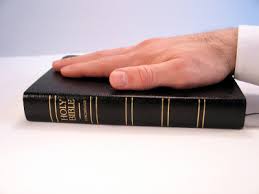 Sənədlərdə dinin göstərilməsi vəzifəsiSinan Isik Türkiyəyə qarşıWasmuth Almaniyaya qarşı
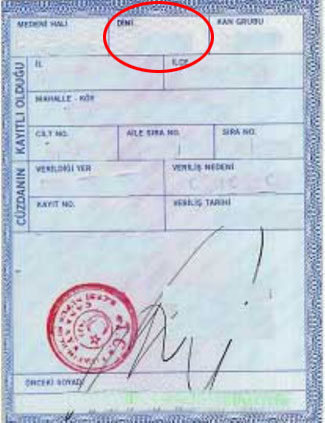 Hərbi xidmətdən imtinaThlimmenos Yunanıstana qarşıBayatyan Ermənistana qarşı
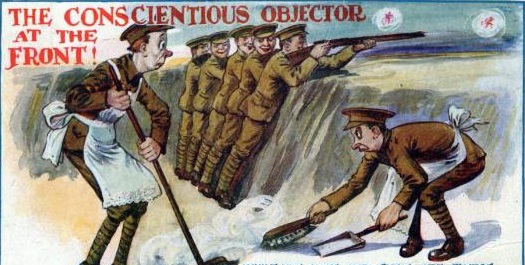 Prozelitizm – başqa əqidəyə çağırışKokkinakis Yunanıstana qarşıLarissis və başqaları Yunanıstana qarşı
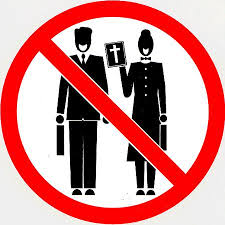 Dini geyim və simvollarDahlab İsveçrəyə qarşıLeyla Sahin Türkiyəyə qarşı
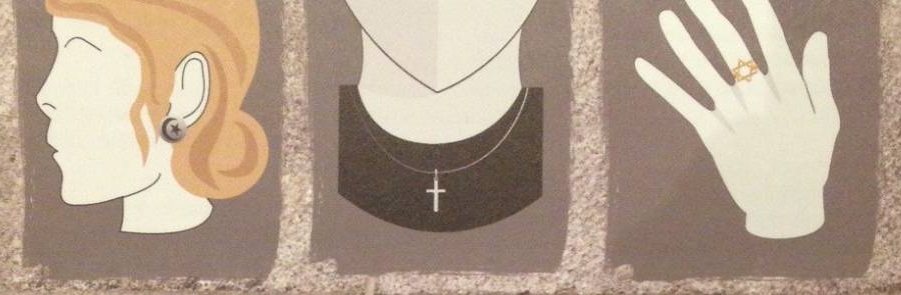 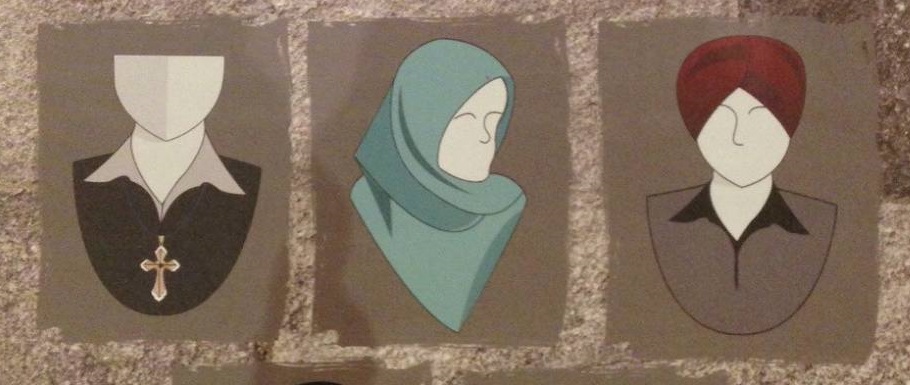 Dini birliklərin tanınması və qeydiyyatıHasan və Chaush Bolqarıstana qarşıMetropolitan Church of Bessarabia və başqaları Moldovaya qarşı
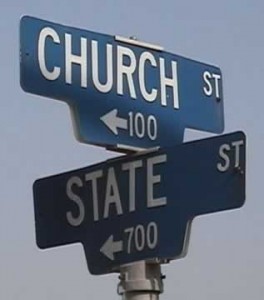 Əmək münasibətləriSchüth Almaniyaya qarşıObst Almaniyaya qarşı
Dini bayramlarKosteski Makedoniyaya qarşıFrancesco Sessa İtaliyaya qarşı
Məhbusların dini əqidələri ilə əlaqədar məsələlərYakobski Polşaya qarşı Poltoratski Ukraynaya qarşıKuznetsov Ukraynaya qarşı
Diqqətinizə görə təşəkkür edirik!!!
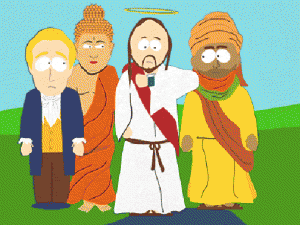